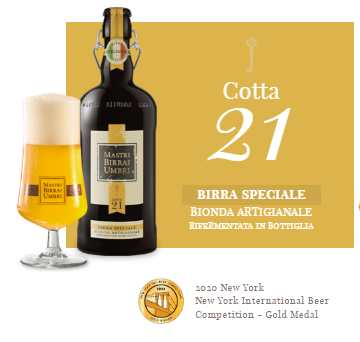 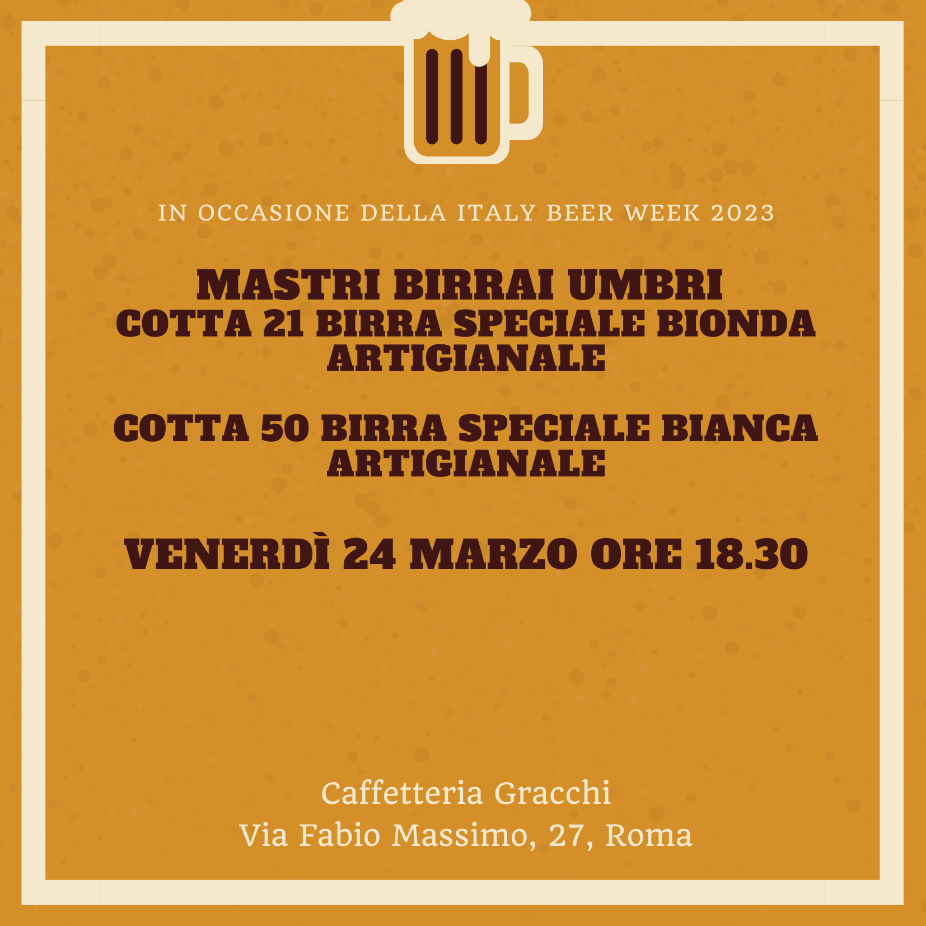 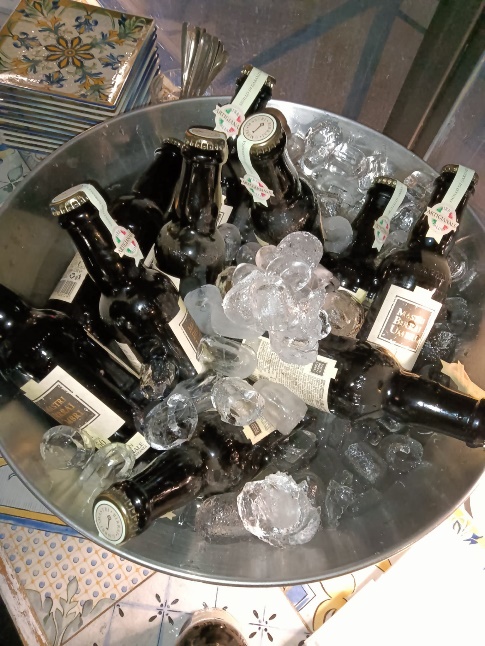 www.mastribirraiumbri.com
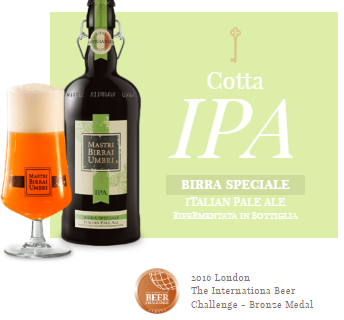 www.mastribirraiumbri.com
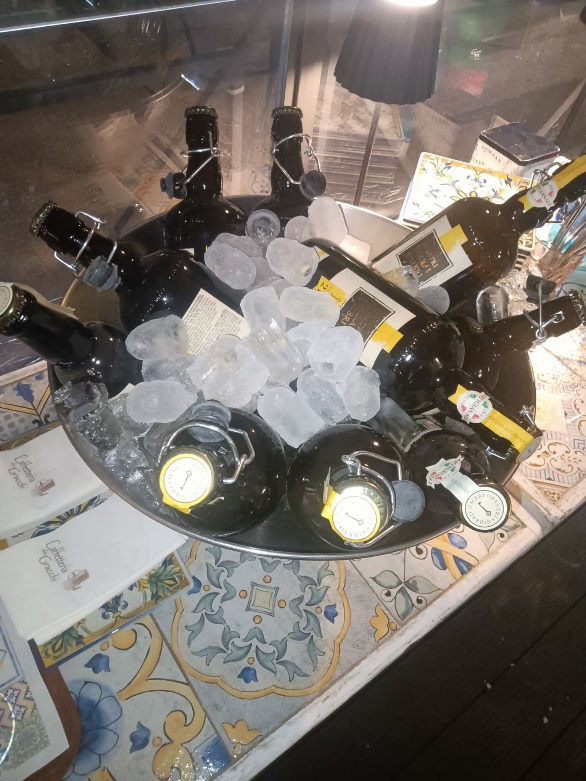 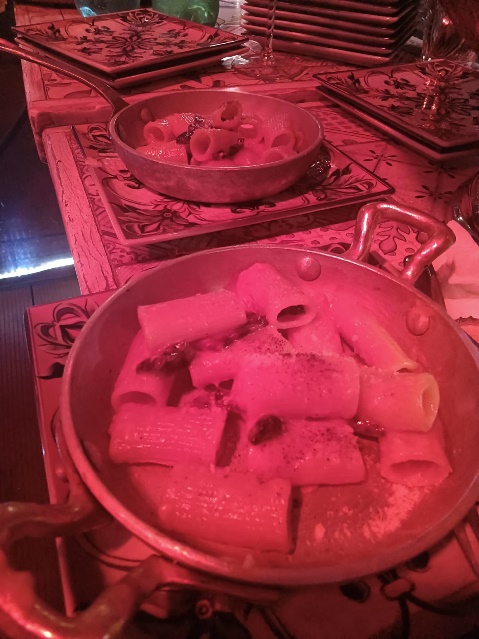 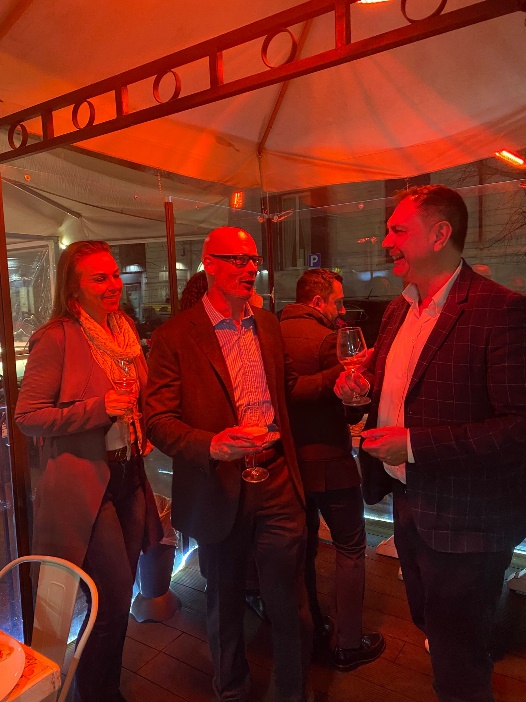 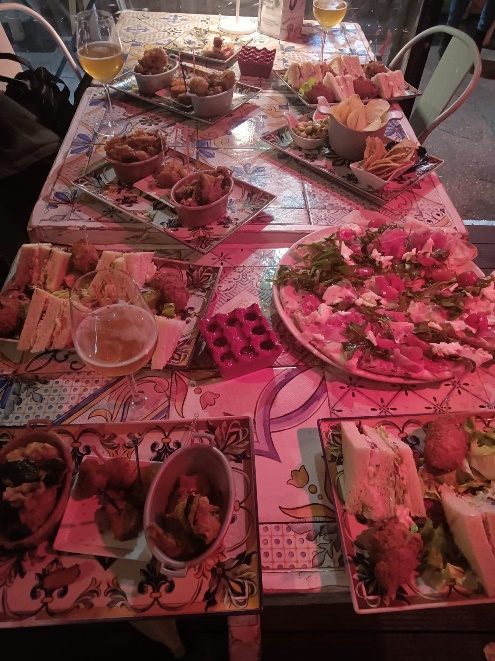 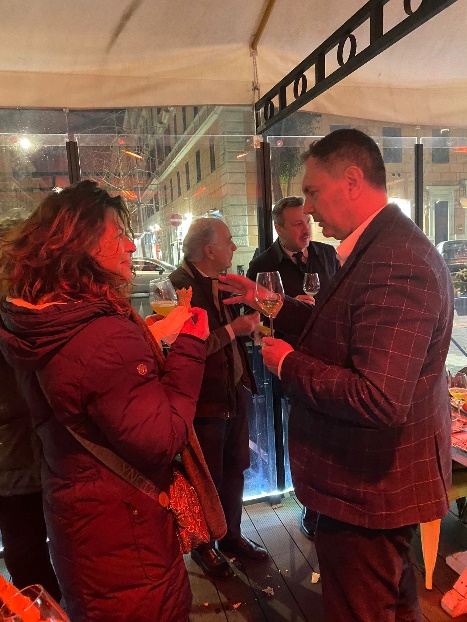